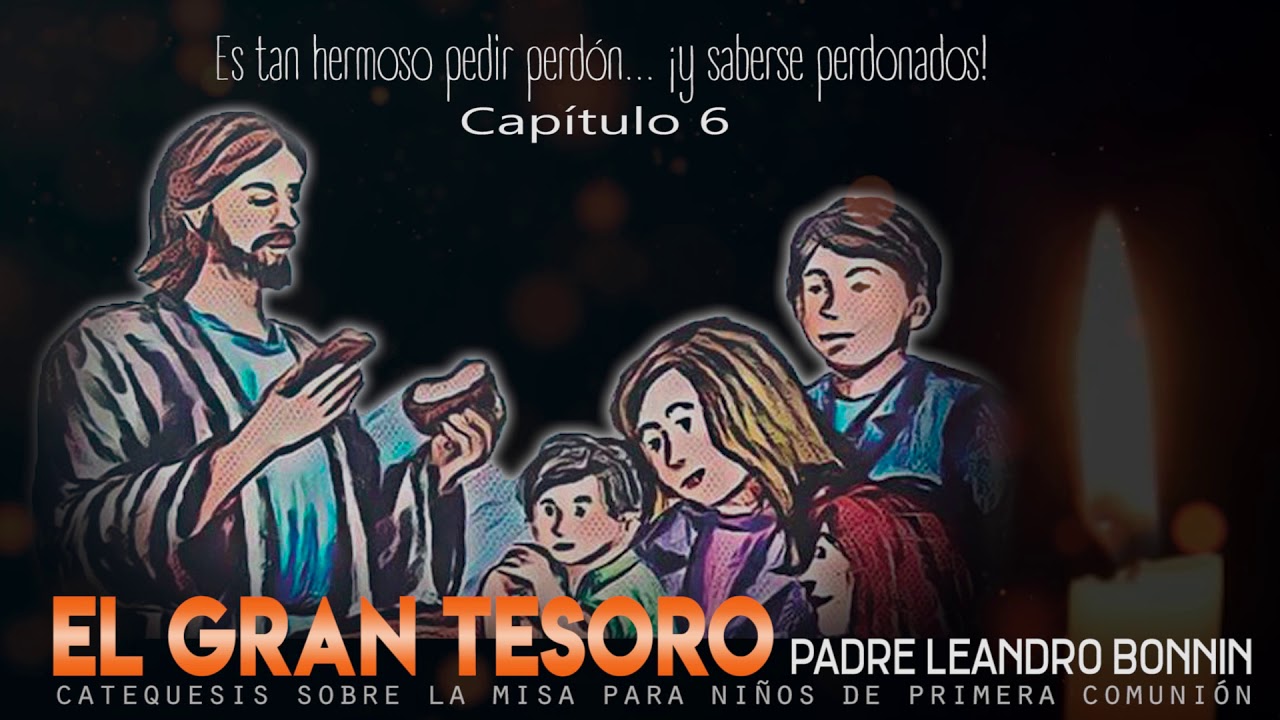 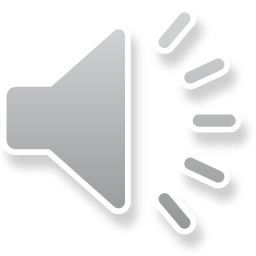 Incluso las personas que mas cerca esten de Dios
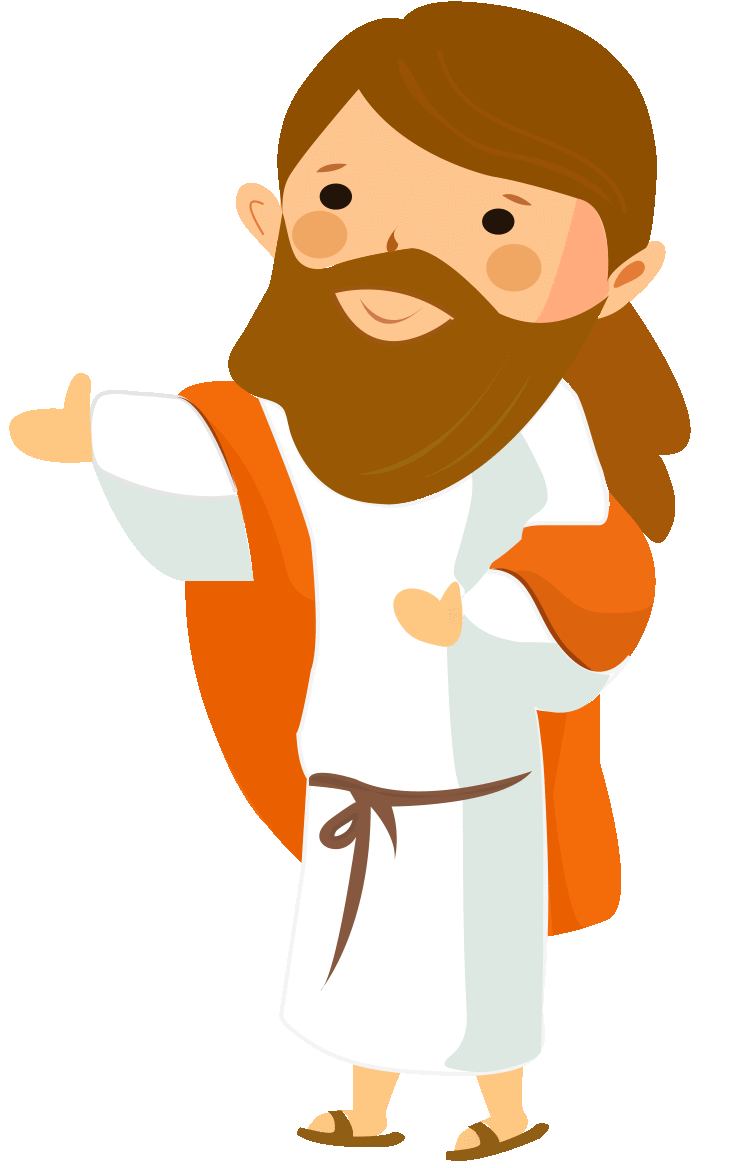 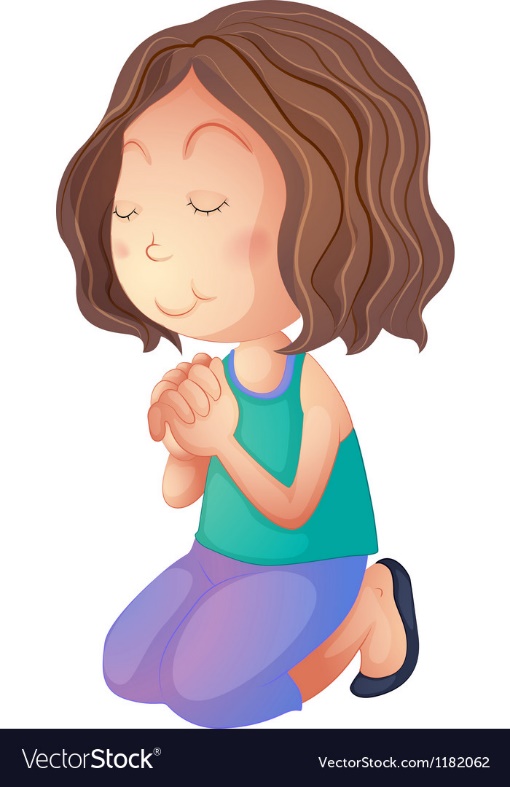 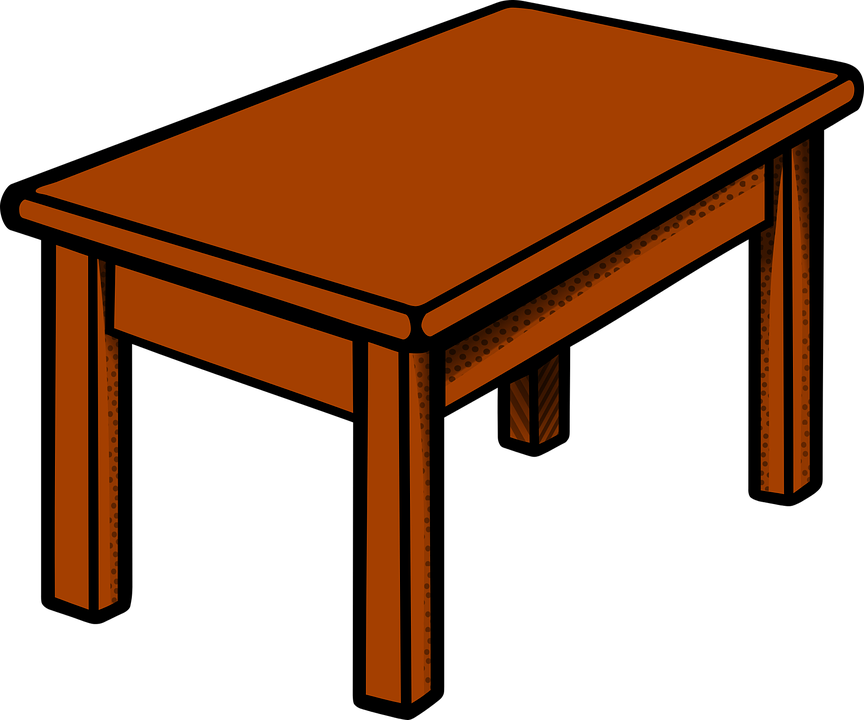 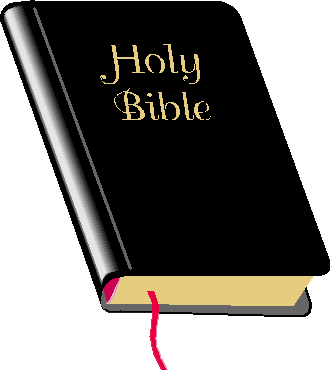 Suelen equivocarse en cada dia
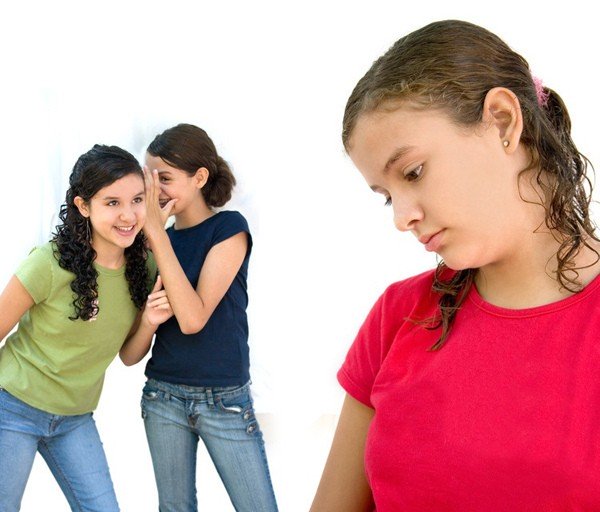 (Hablando de ella)
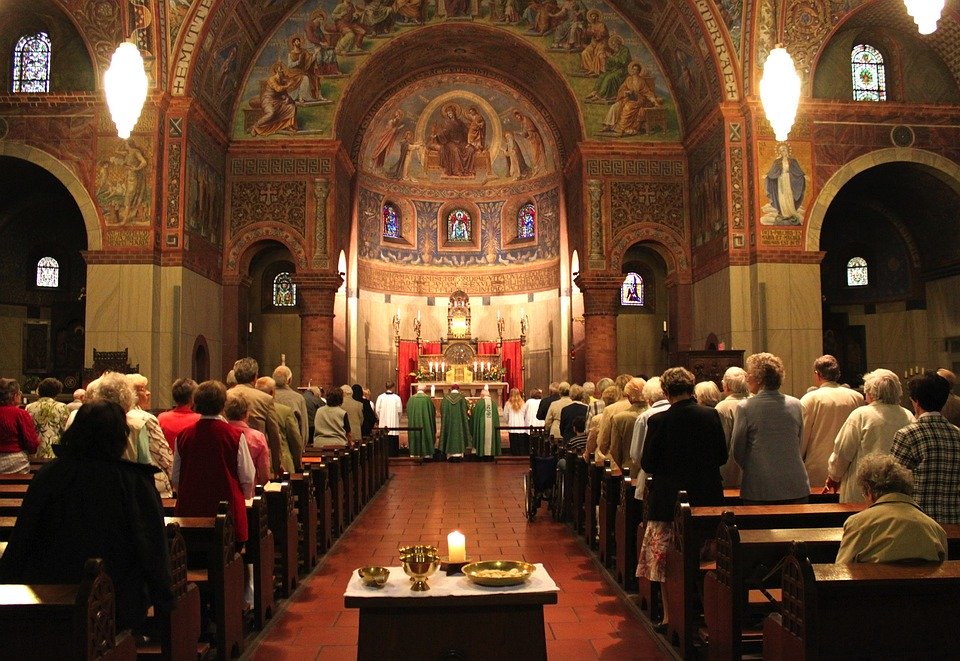 Por eso siempre que vayas a misa, notaras que  el sacerdote invita a todos a pedir perdon por sus pecados
Que son los pecados?
Pensamientos
Obras
Palabras  y
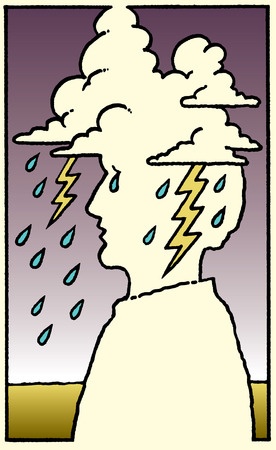 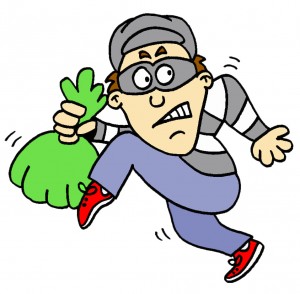 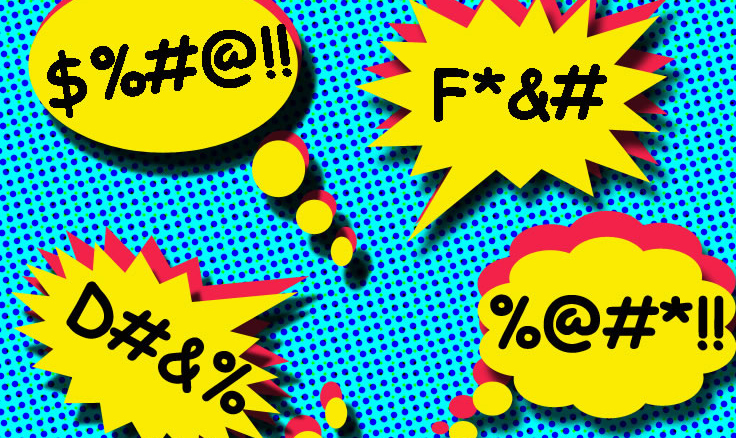 Contrarios a los mandamientos de Dios
Sentirse mejores que los demas,
y despreciarlos es un pecado de
pensamiento
Burlarse de una amiga por su aspecto fisico es un pecado de
palabra
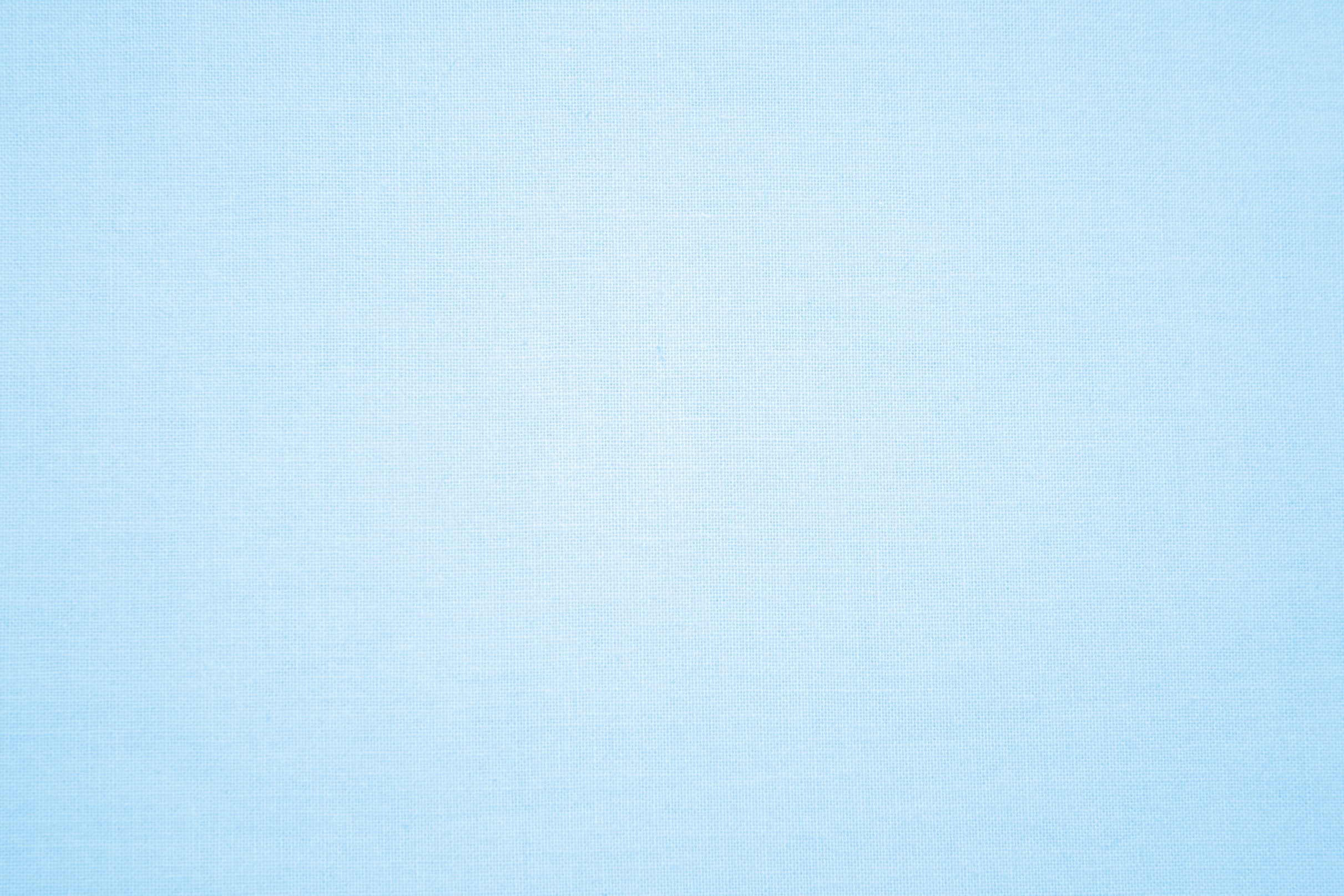 Golpear a tu hermanito menor es un pecado de obra
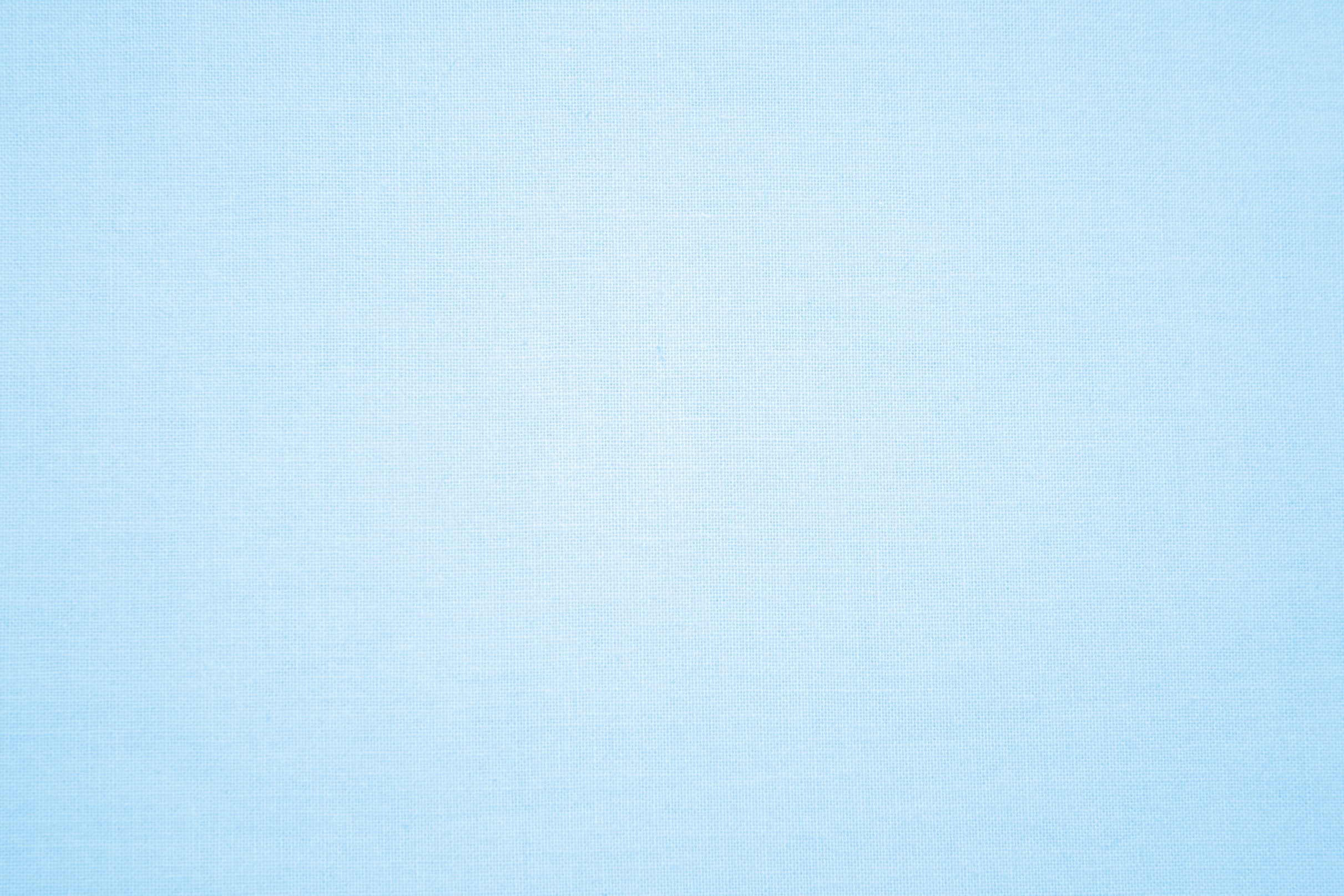 También…
Se puede cometer pecados cuando dejamos de hacer nuestros deberes
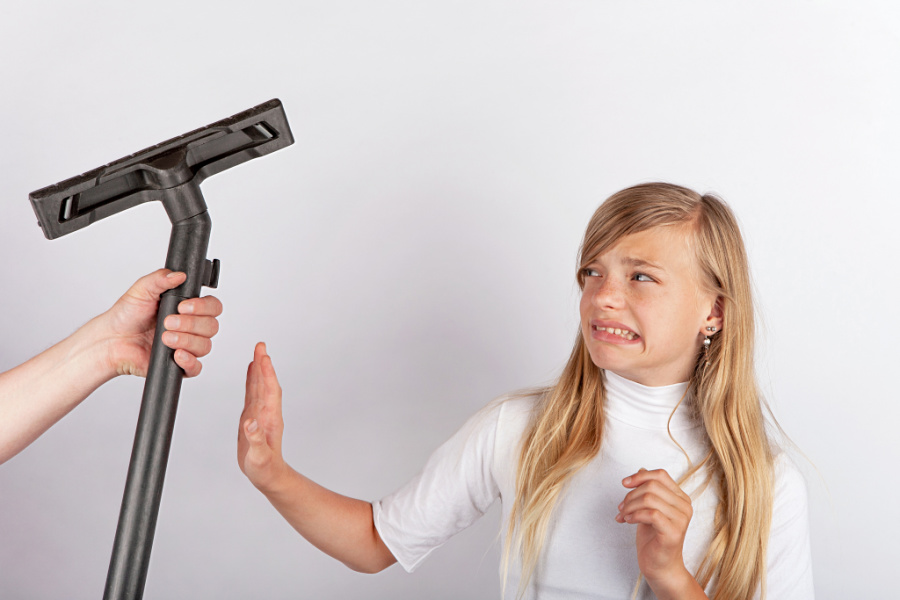 Se llaman
Pecados de omisión
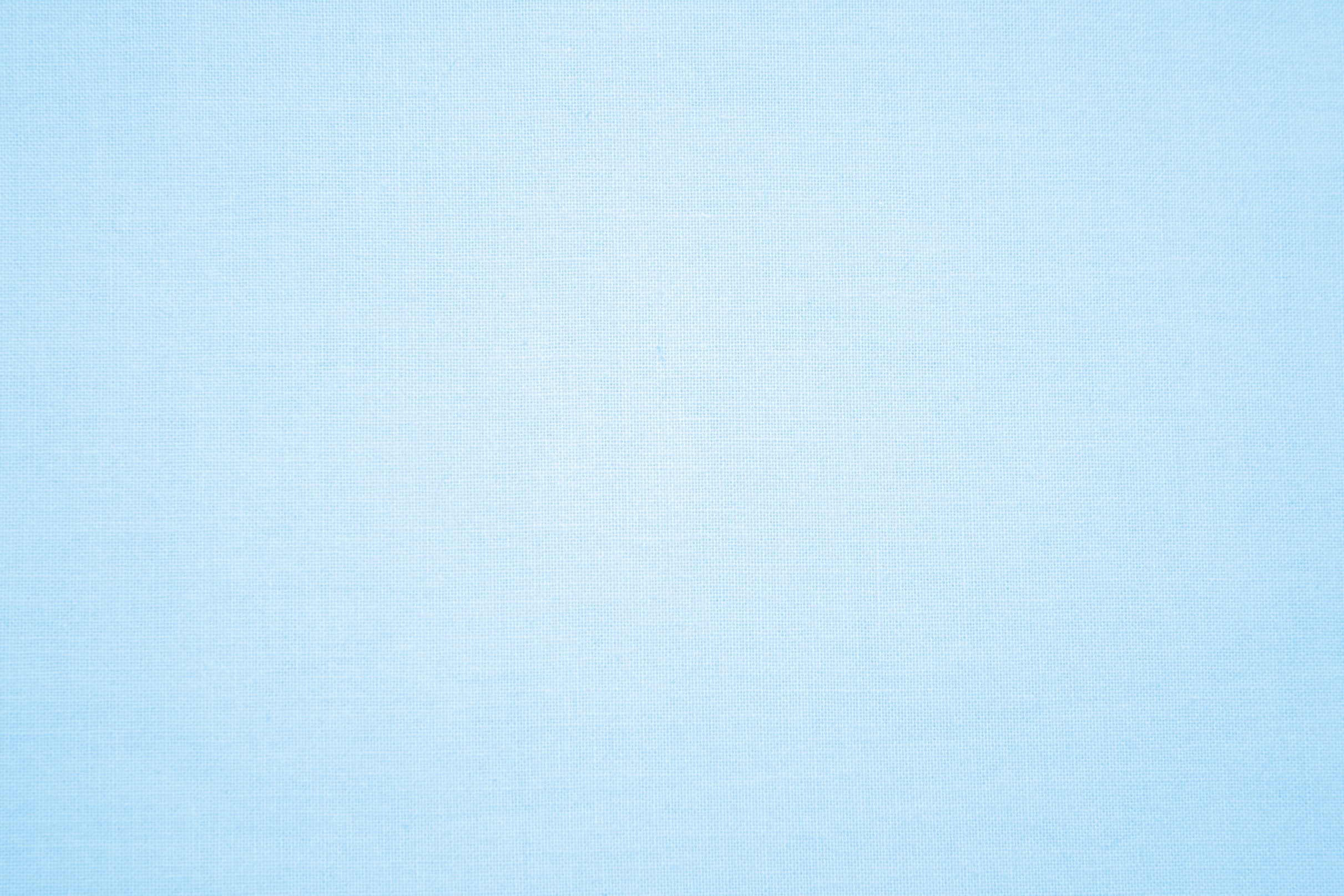 Dios siempre nos invita a cambiar
y esta dispuesto a perdonarnos
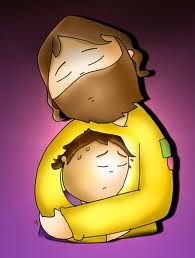 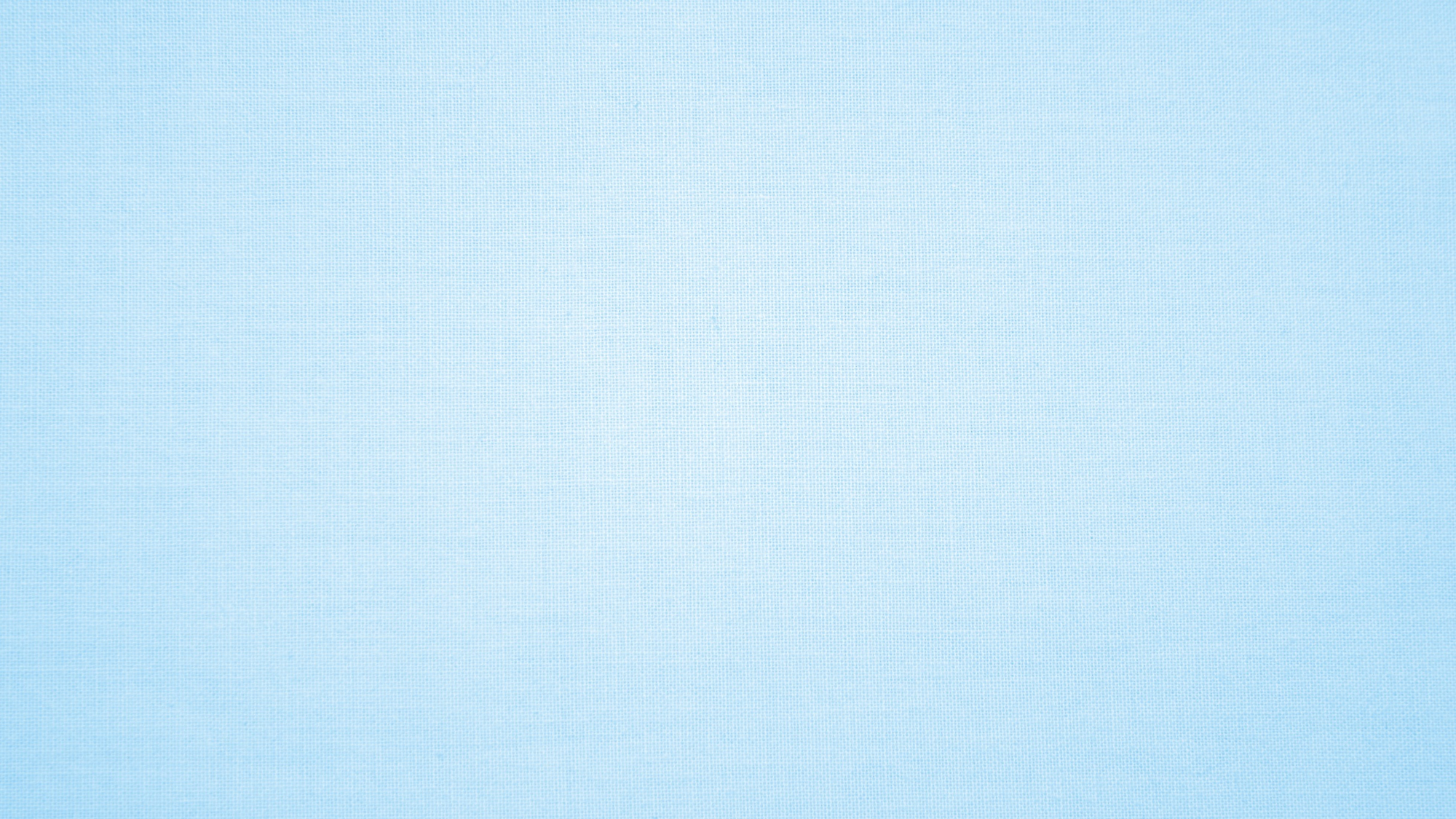 Pero es importante que recordes algo…
Hay pecados que son especialmente dolorosos para Jesús
Se llaman pecados grandes o mortales
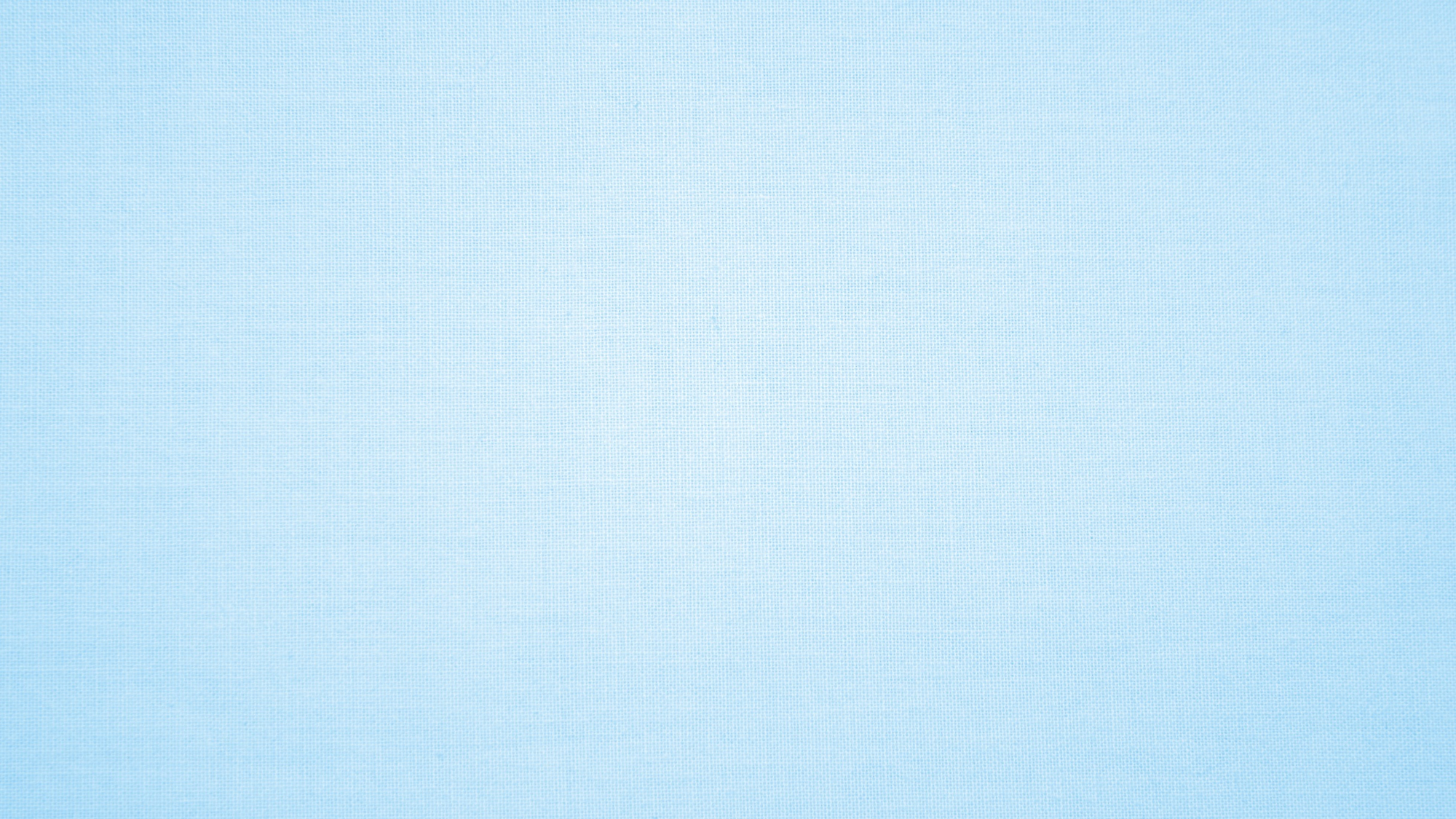 Ofenden gravemente a Jesús
Y nos hace perder la amistad con el
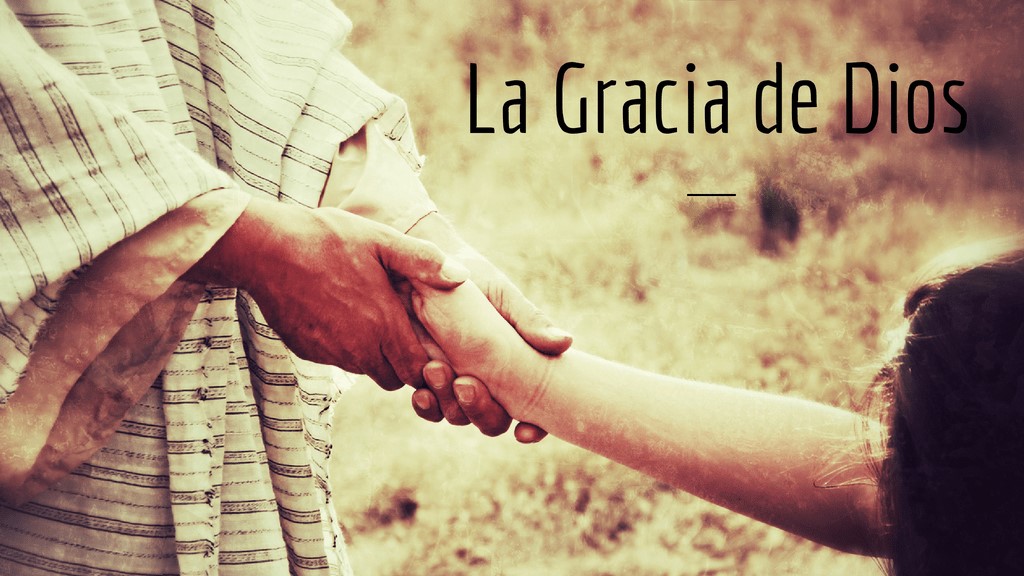 Si cometemos uno de ellos perdemos la amistad con Dios, también llamada gracia de Dios
Esos pecados solo se perdonan en la confesión
Es decir…
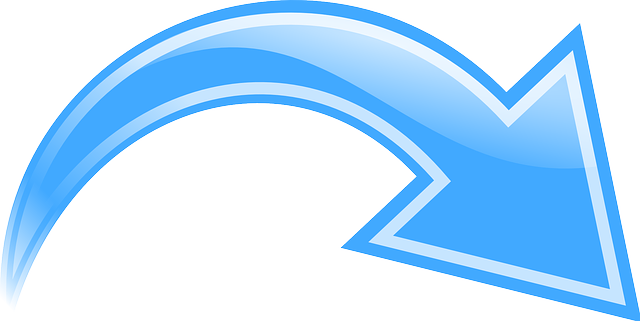 Contándoselos al sacerdote
y recibiendo de el, el perdon
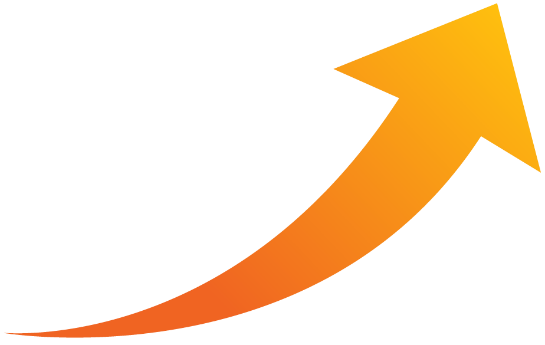 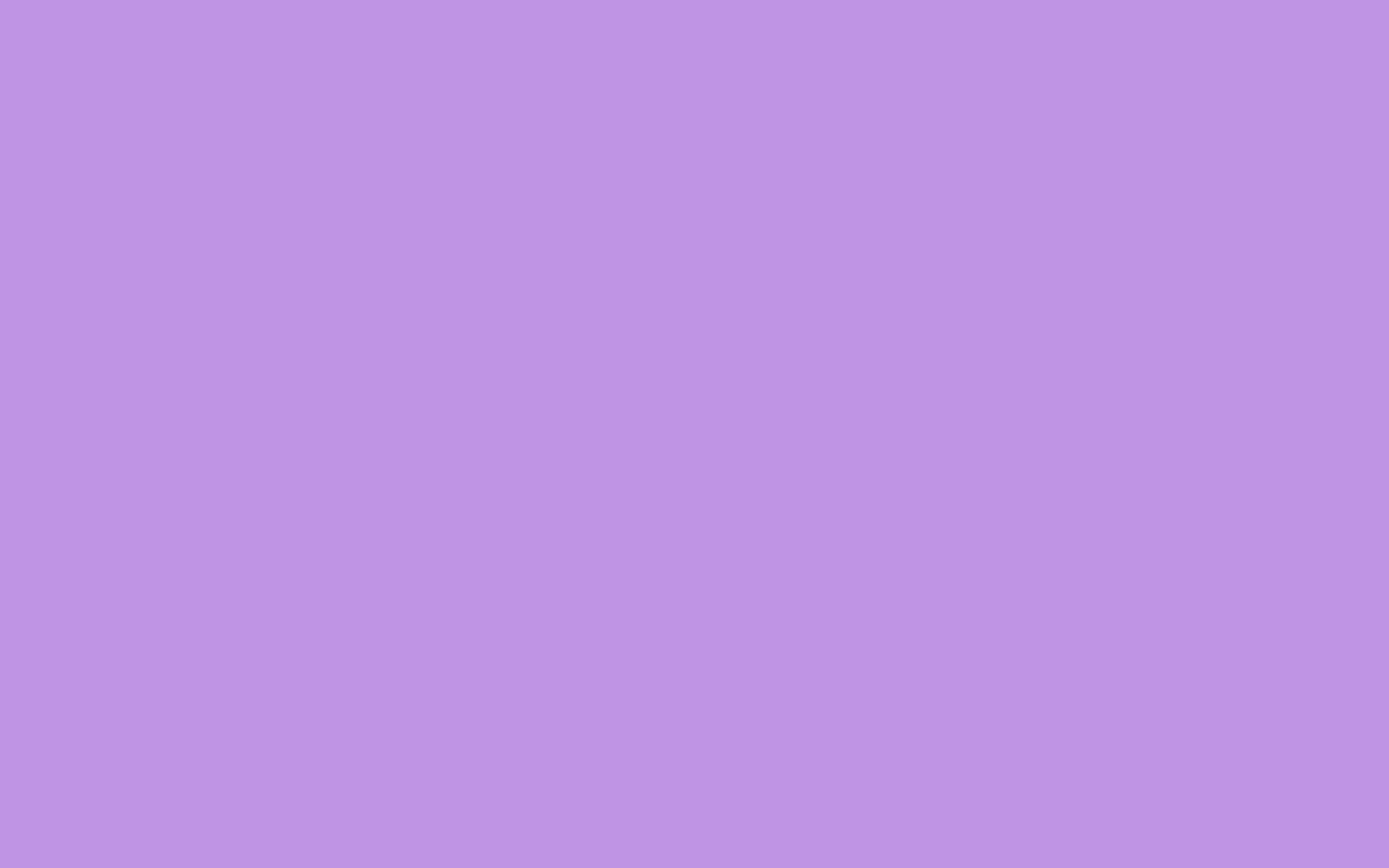 Existen además otros pecados llamados: pecados leves o veniales
Estos pecado también ofenden a Jesús
Pero no nos hacen perder la gracia de Dios
Esos pecados son perdonados al inicio de la misa si rezamos la oración propuesta por el sacerdote con verdadero arrepentimiento
Cantamos o decimos: el señor ten piedadCon corazón humilde
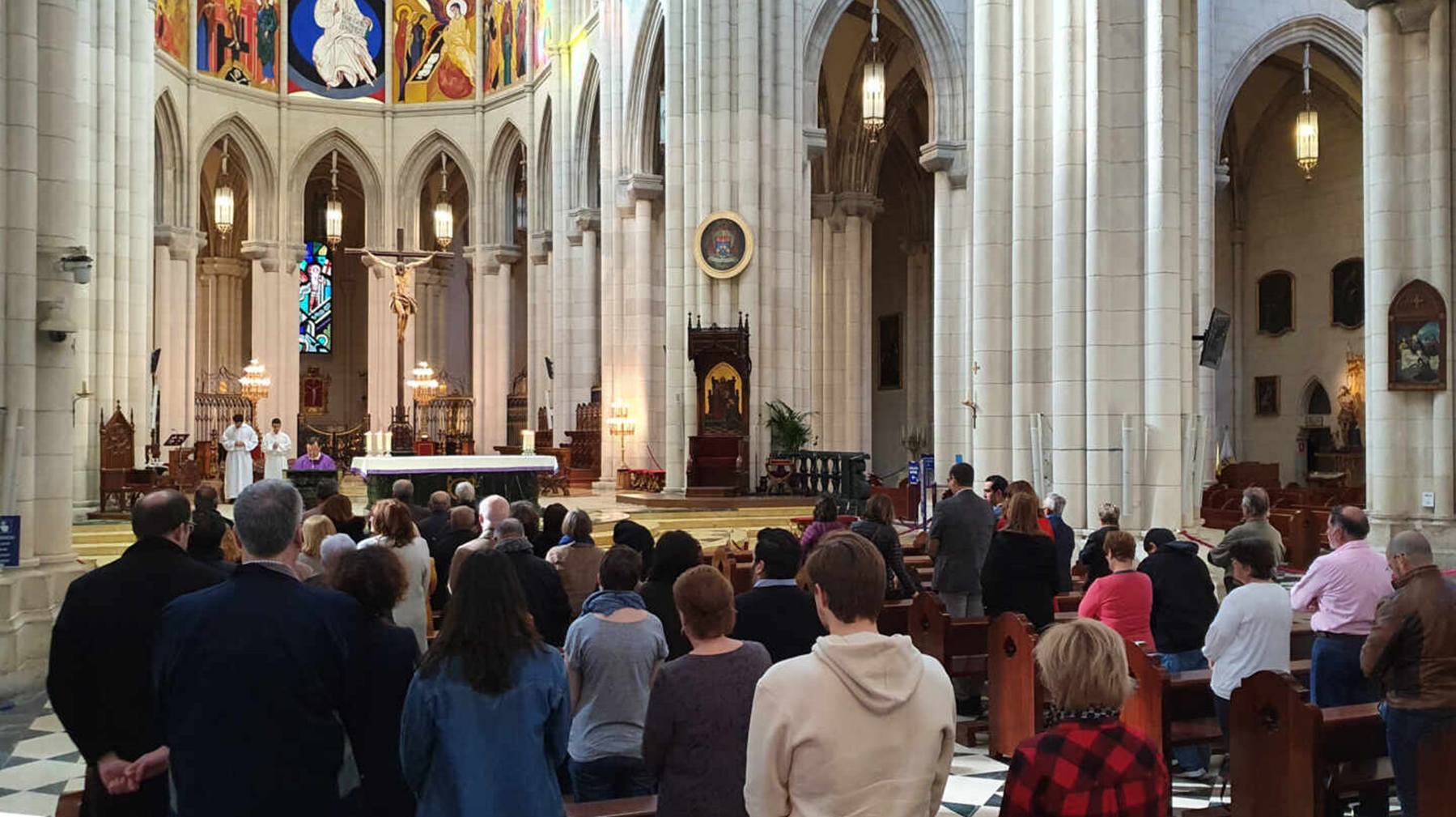 Te das cuenta porque entre otras cosas es importante llegar temprano a misa
Si te demoras 5 minutos, te pierdes ese momento que nos hace falta
Para ingresar en la presencia de Jesús con el corazón puro
Ese momento donde experimentamos la alegría de ser perdonados por un padre tan bueno